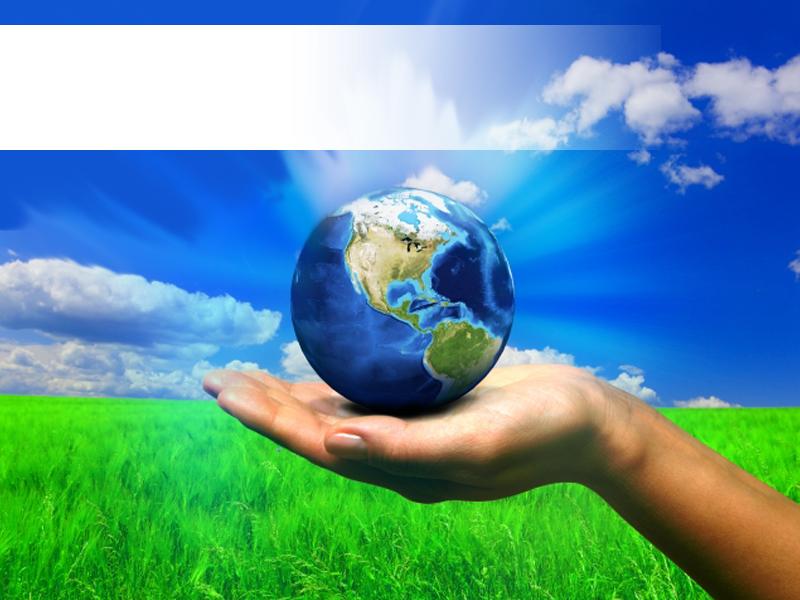 Presentation 1 
Natural disasters
Look at the photos and decide what is happening on each one:
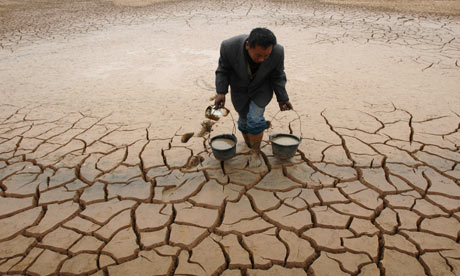 Look at the photos and decide what is happening on each one:
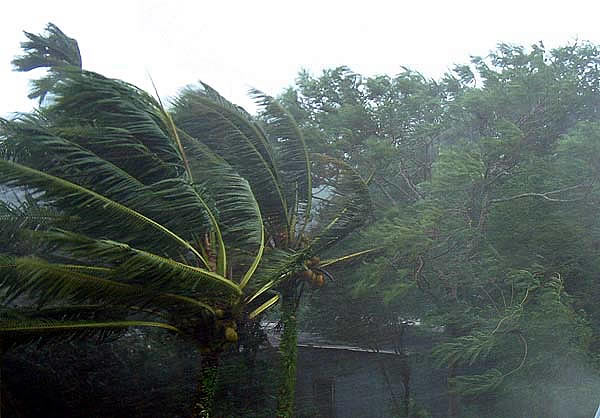 Look at the photos and decide what is happening on each one:
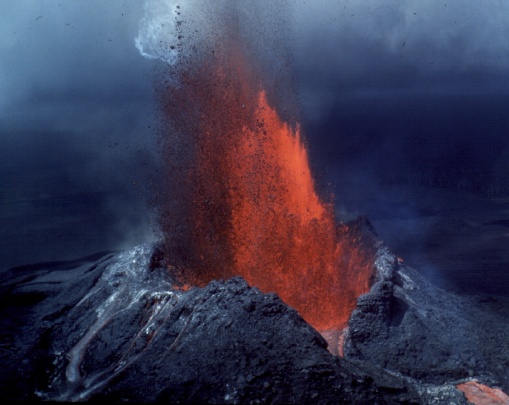 Look at the photos and decide what is happening on each one:
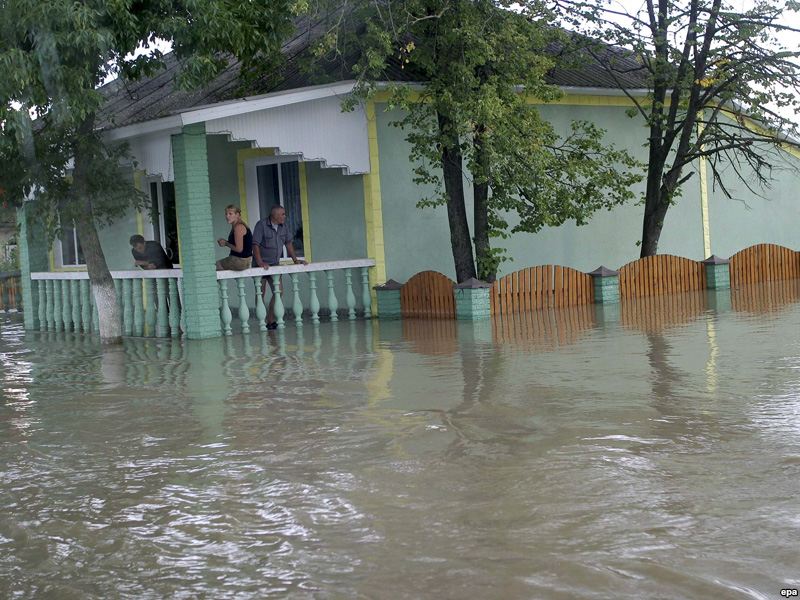 Look at the photos and decide what is happening on each one:
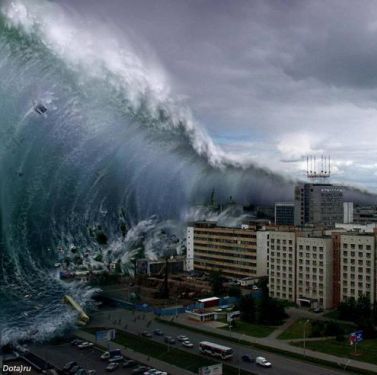 Look at the photos and decide what is happening on each one:
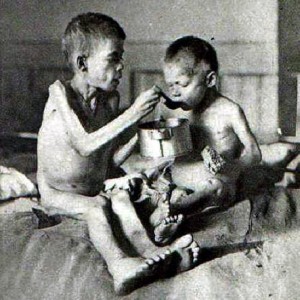 Look at the photos and decide what is happening on each one:
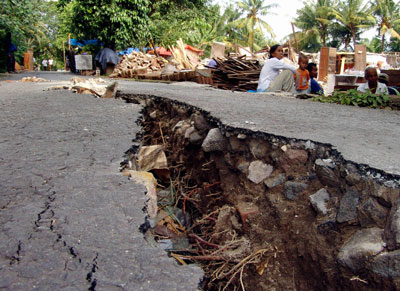 Look at the photos and decide what is happening on each one:
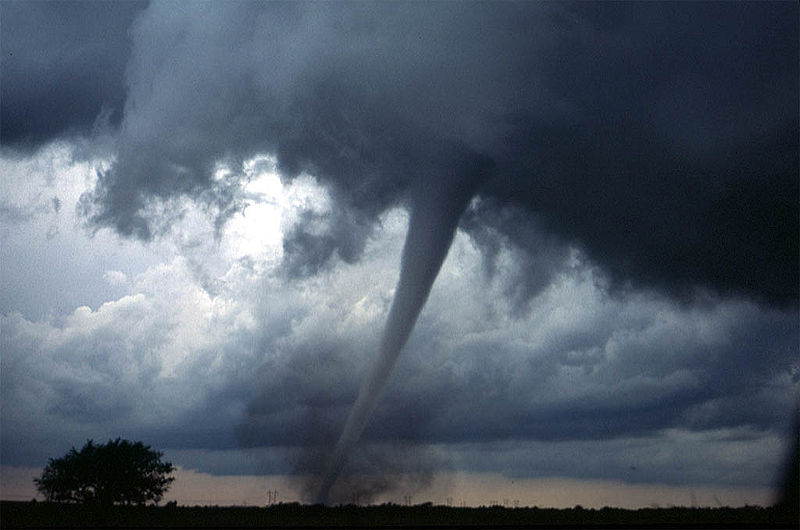 Look at the photos and decide what is happening on each one:
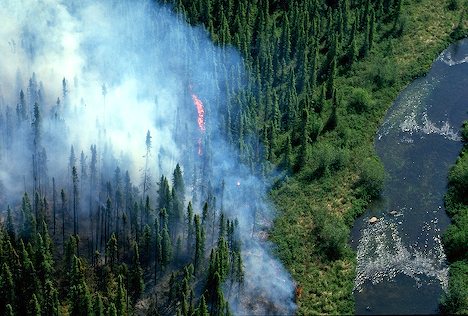 Refer the given words to the photos:
Drought
Typhoon
Volcano eruption
Flood
Tsunami
Earthquake
Tornado
Famine
Forest fire
Look at the photos and decide what is happening on each one:
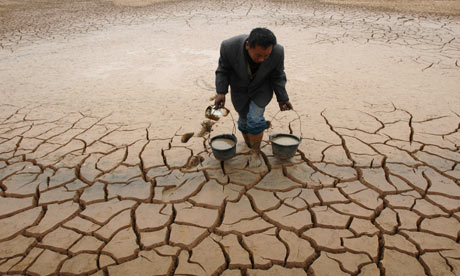 Drought
Look at the photos and decide what is happening on each one:
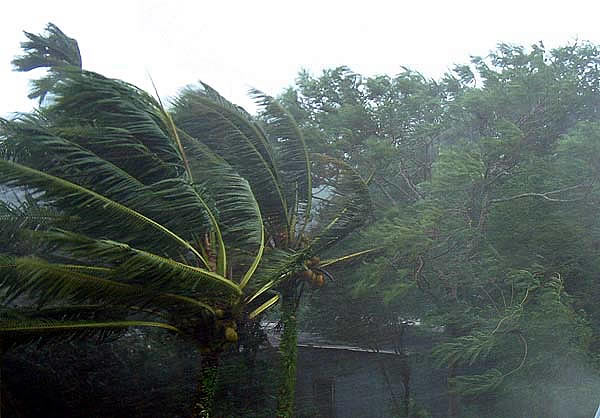 Typhoon
Look at the photos and decide what is happening on each one:
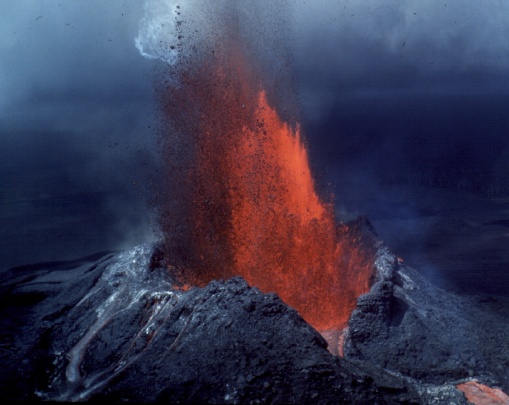 Volcano eruption
Look at the photos and decide what is happening on each one:
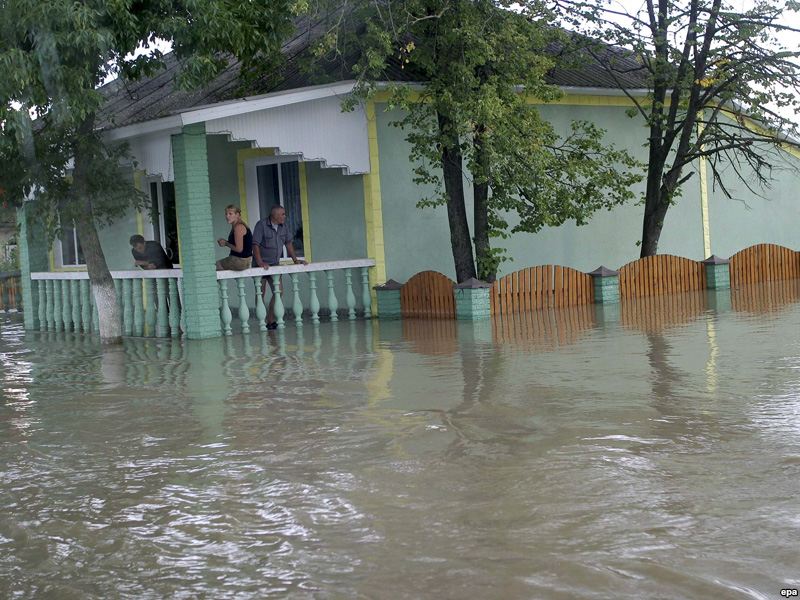 Flood
Look at the photos and decide what is happening on each one:
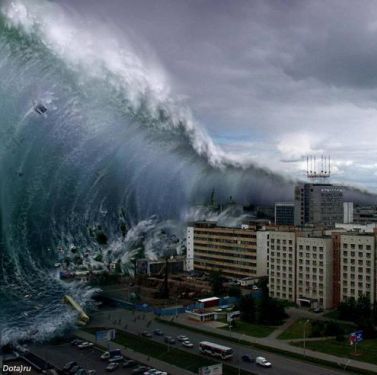 Tsunami
Look at the photos and decide what is happening on each one:
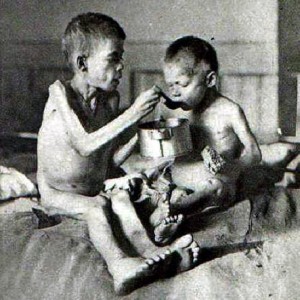 Famine
Look at the photos and decide what is happening on each one:
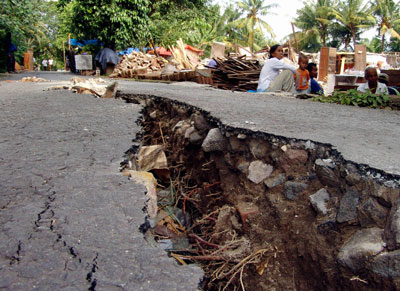 Earthquake
Look at the photos and decide what is happening on each one:
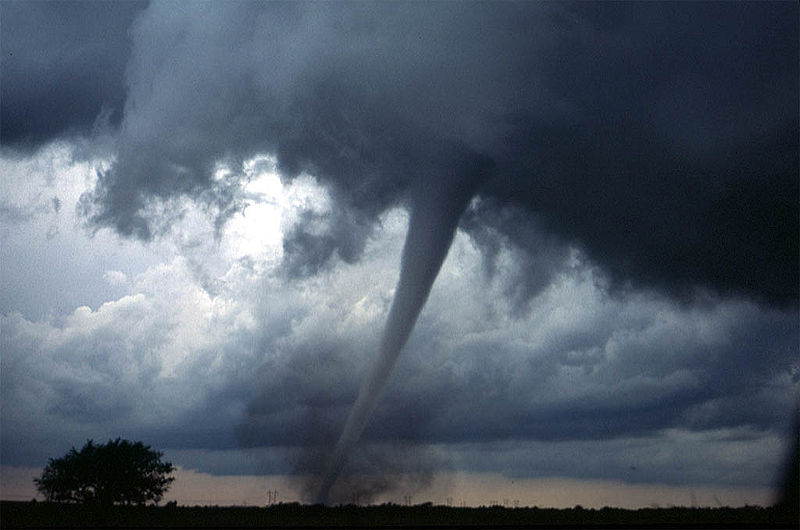 Tornado
Look at the photos and decide what is happening on each one:
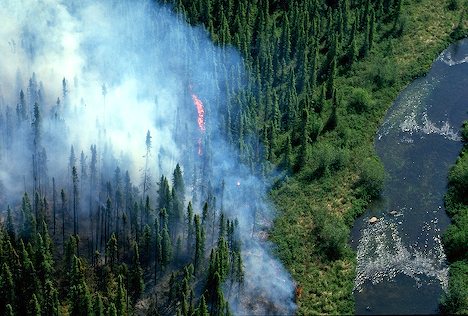 Forest fire